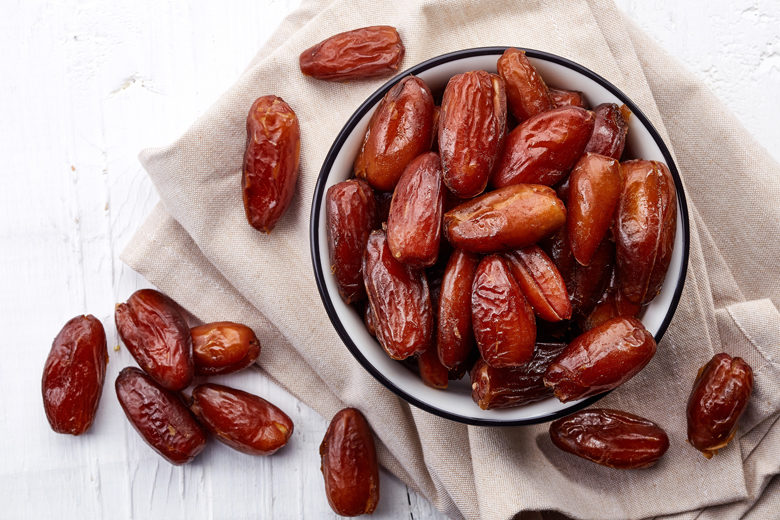 Benefits of consuming
Dates
Dates are dried fruits loaded with vitamins, minerals and fiber.
Naturally sweet, they make a whole food substitute for refined sugar.
Medjool dates are the most popular and found in grocery stores.
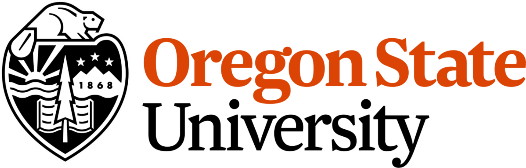 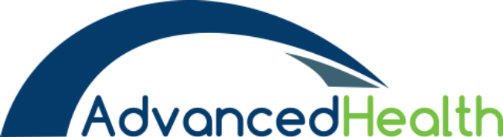 For more information, visit our website: 
www.advancedhealth.com/healthy-bytes-initiative
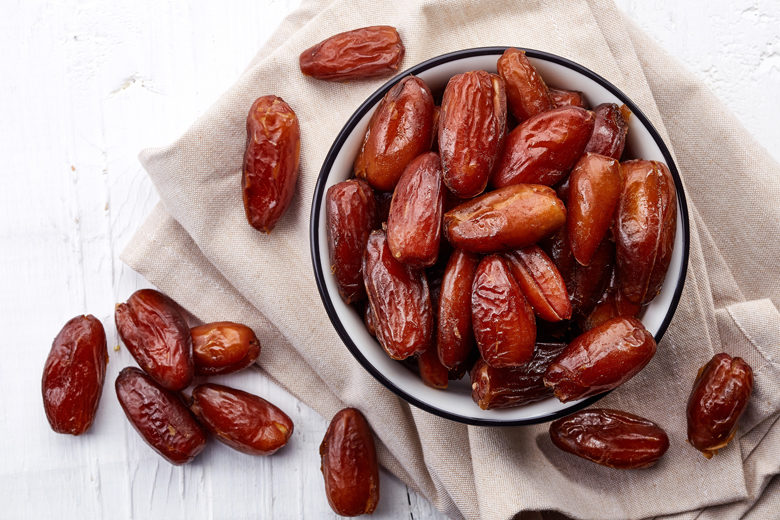 Benefits of consuming
Benefits of consuming
Millet
Dates
1 large dried, pitted Medjool date provides:

67 Calories 
1.5 gm protein
No fat
No cholesterol
2 gm fiber
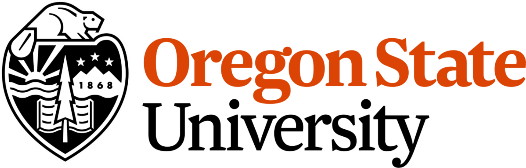 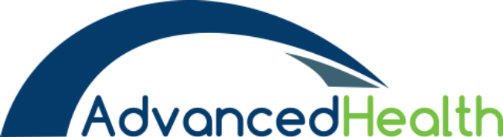 For more information, visit our website: 
www.advancedhealth.com/healthy-bytes-initiative
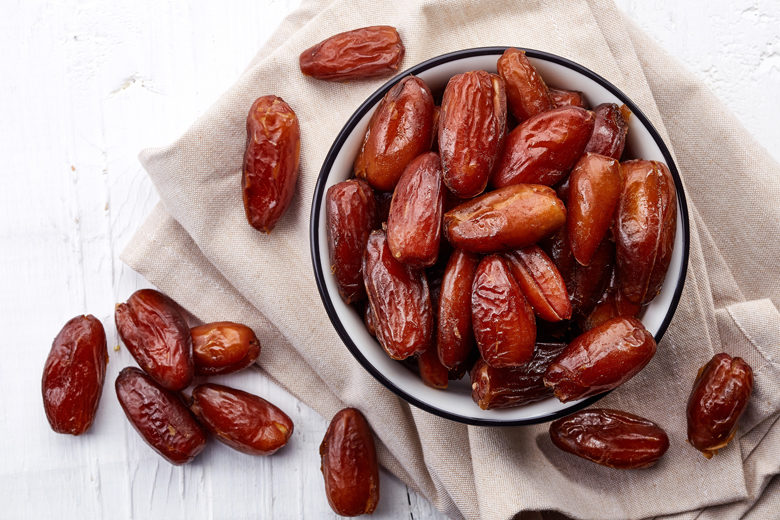 Benefits of consuming
Dates
Dates are a good source of potassium for 
heart health, nerve function and lower blood pressure.
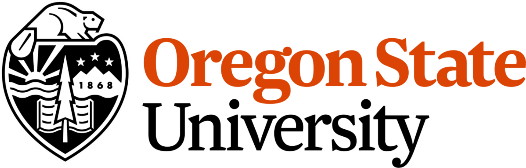 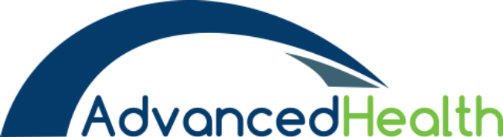 For more information, visit our website: 
www.advancedhealth.com/healthy-bytes-initiative
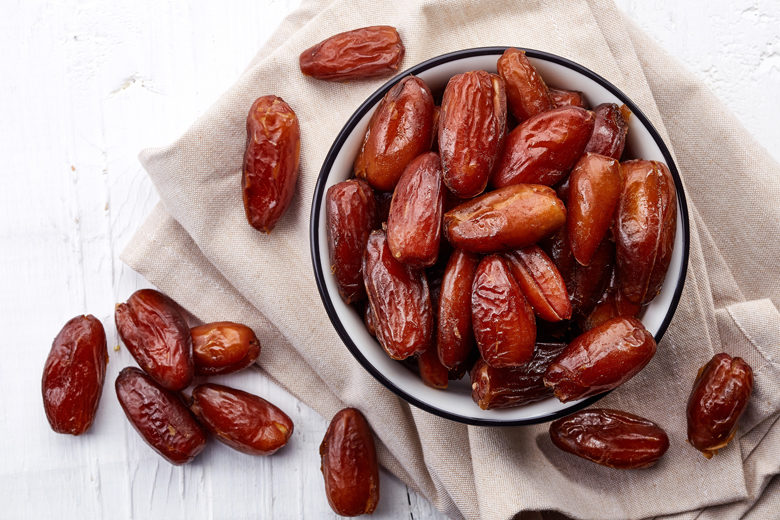 Benefits of consuming
Dates
Dates contain calcium and magnesium for strong bones and teeth,
energy production, muscle contraction
and cellular communication.
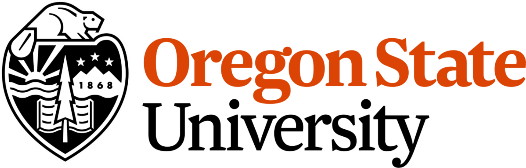 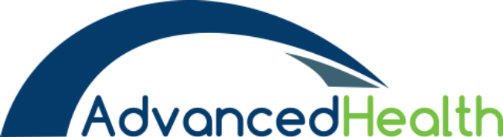 For more information, visit our website: 
www.advancedhealth.com/healthy-bytes-initiative
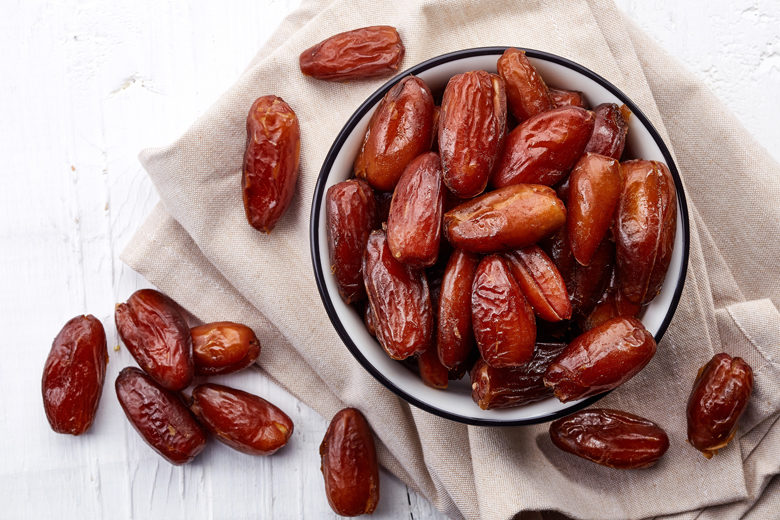 Benefits of consuming
Dates
Dates are high in polyphenol antioxidants which help 
lower cholesterol and reduce development of arterial plaques.
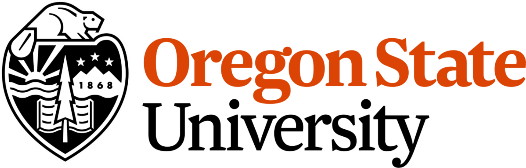 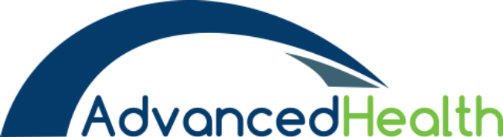 For more information, visit our website: 
www.advancedhealth.com/healthy-bytes-initiative
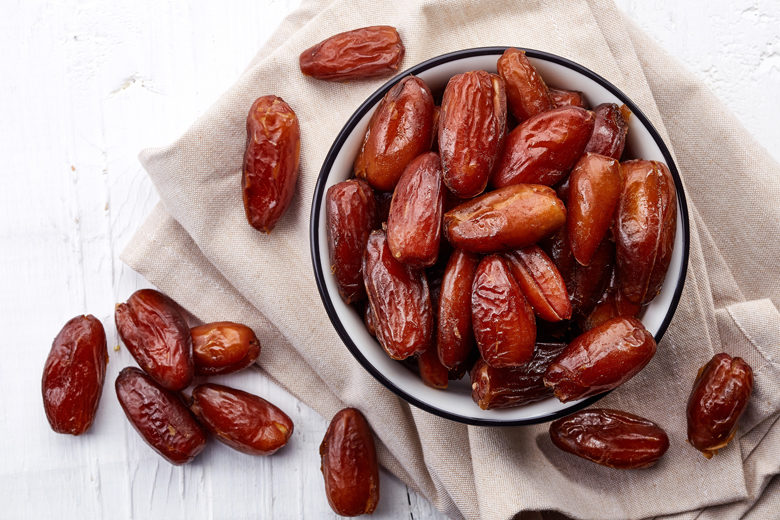 Benefits of consuming
Benefits of consuming
Lentils
Dates
The fiber in dates helps to improve gut health
and may inhibit the development of colon cancer.
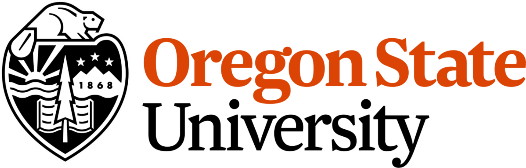 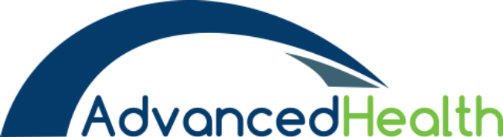 For more information, visit our website: 
www.advancedhealth.com/healthy-bytes-initiative
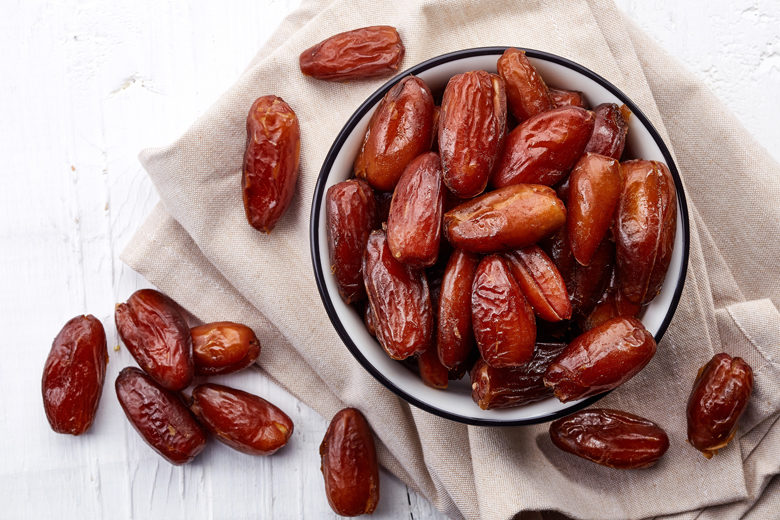 Benefits of consuming
Dates
Chop dried dates into cereal, salad or cookie batter.
Rehydrate dates with water and blend to make syrup 
which can be used in place of sugar in recipes.
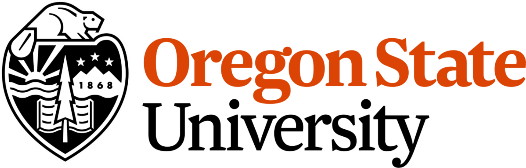 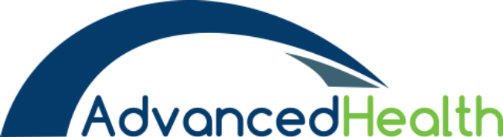 For more information, visit our website: 
www.advancedhealth.com/healthy-bytes-initiative
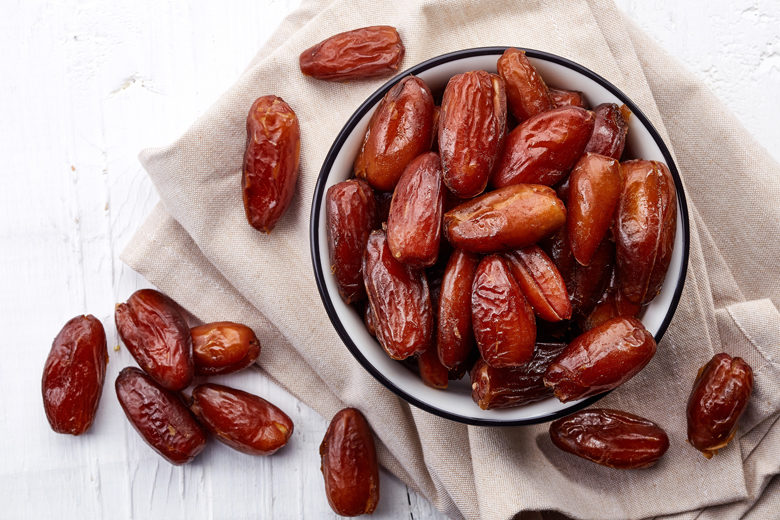 Benefits of consuming
Dates
For a healthy holiday treat, stuff pitted date with a walnut half, 
pinch closed and roll in flax meal.
Or fill with ground pistachios and unsweetened coconut flakes.
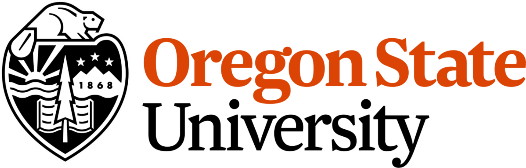 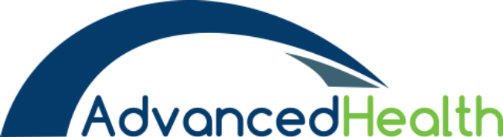 For more information, visit our website: 
www.advancedhealth.com/healthy-bytes-initiative